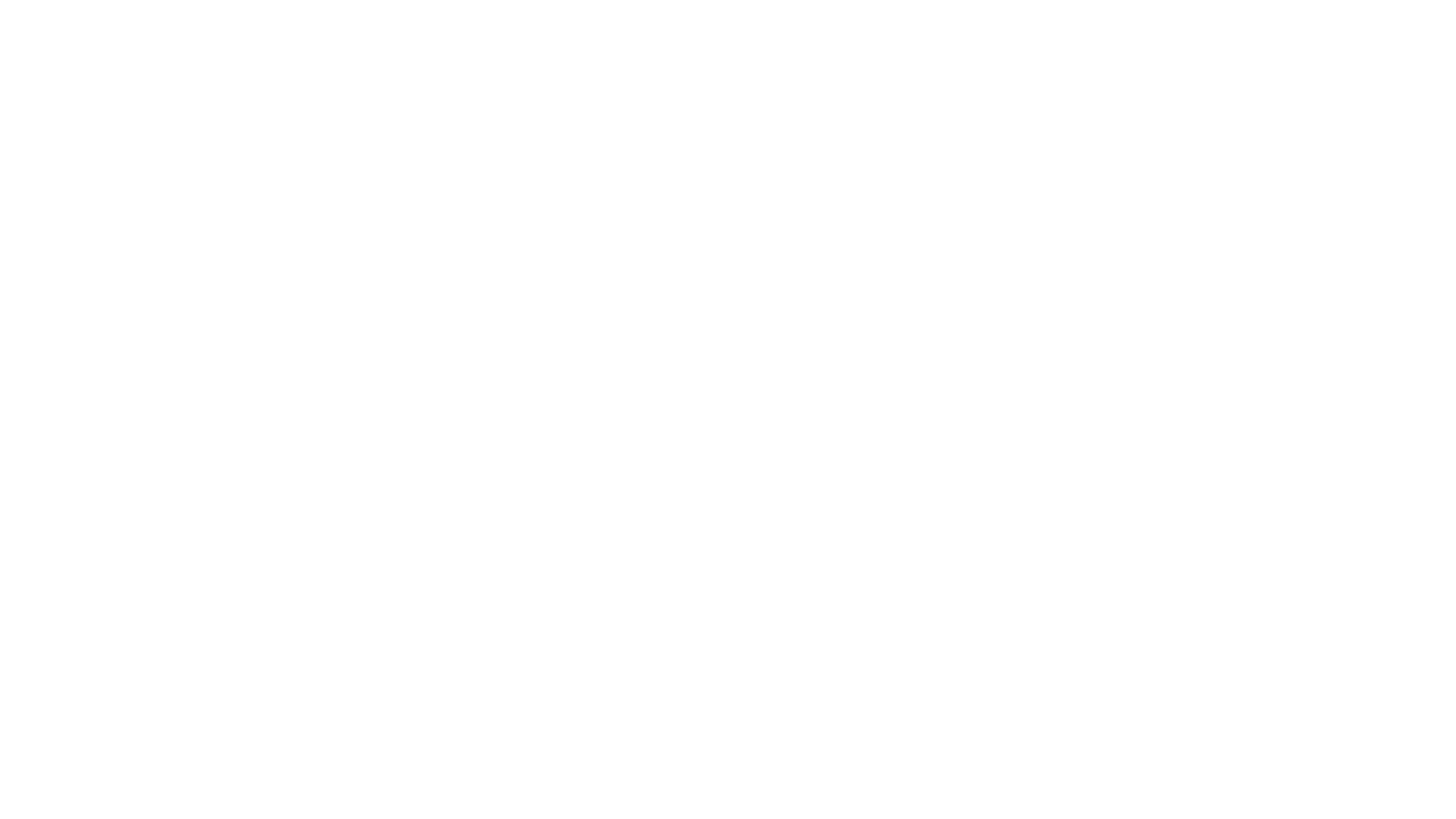 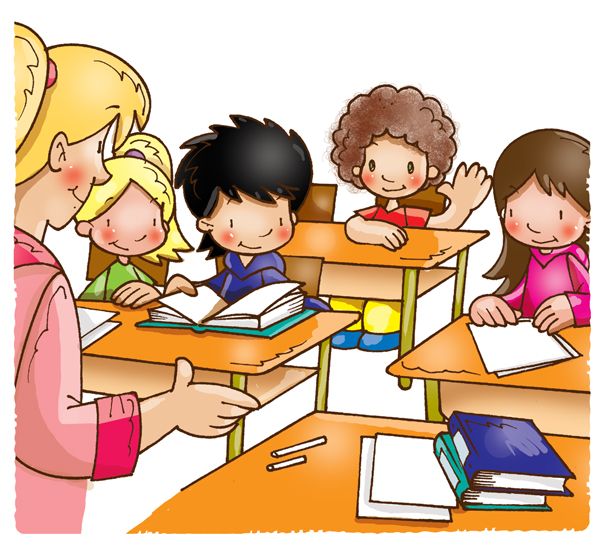 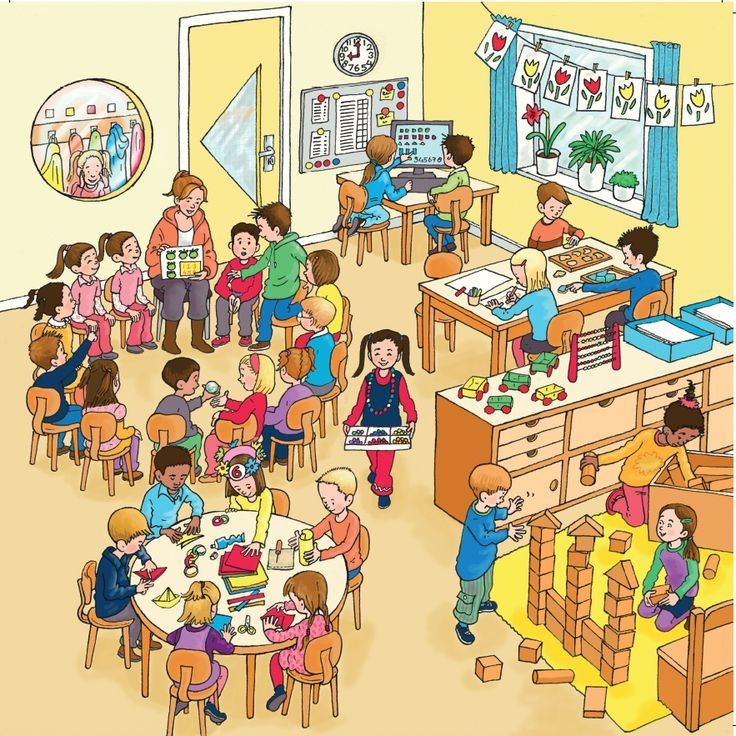 Grade 3
Unit 2: Our new things
Lesson Two: Grammar
Hello everyone!
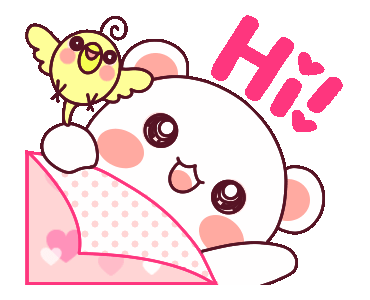 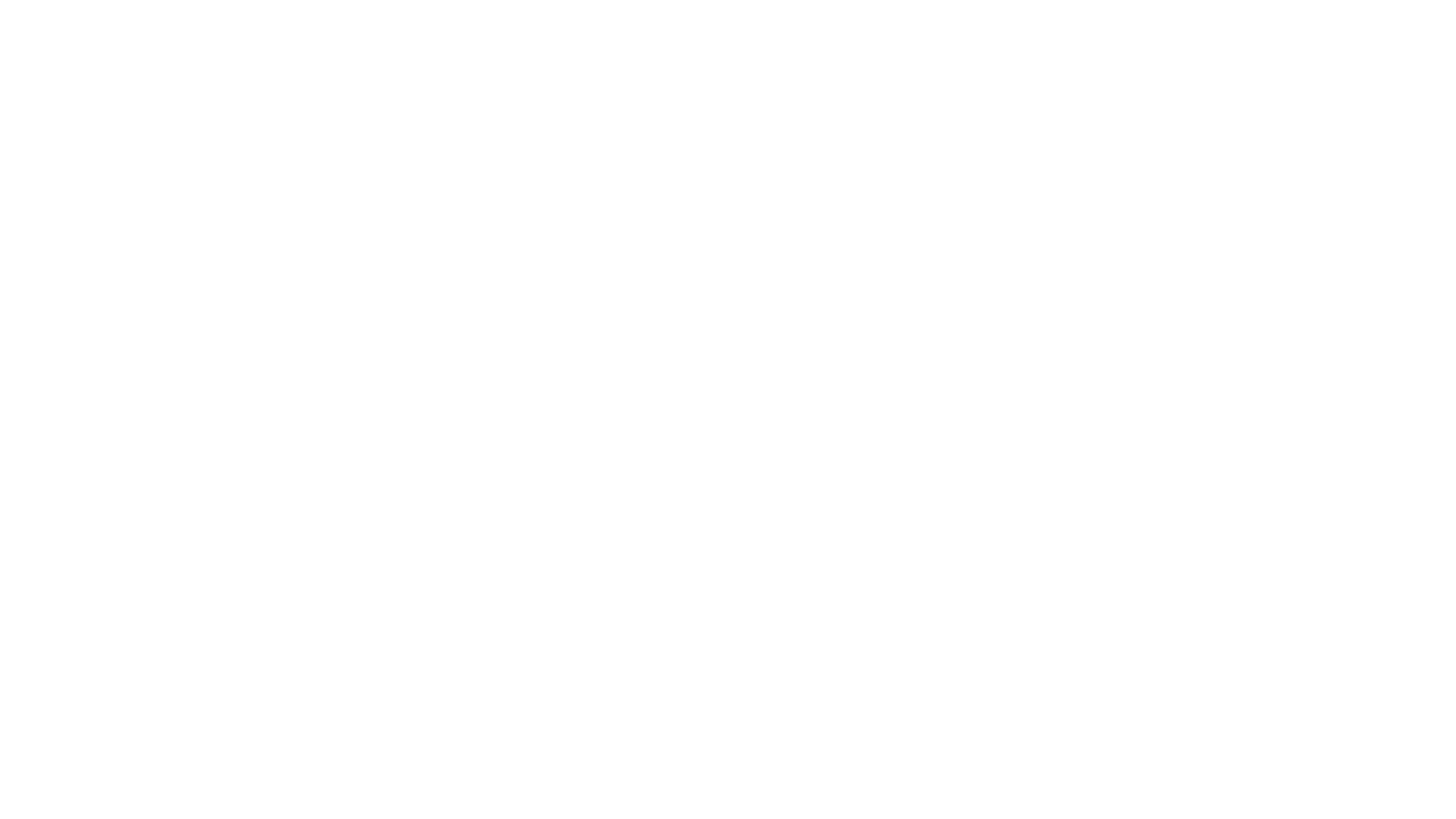 Review:
Divide the class into 2 teams: Blue and Green. Clues for words will be shown and the team raises their hands first will get the chance to answer. 
If the answer is correct, they can move their car forward 1 step, 
if the answer is wrong, their car moves backward 1 step. 
Continue until one team reaches the finish line, that team will be the winner!
Team Green
Team Blue
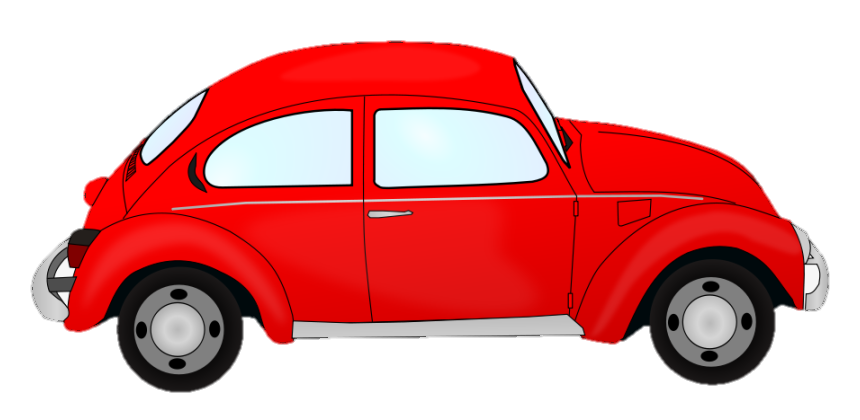 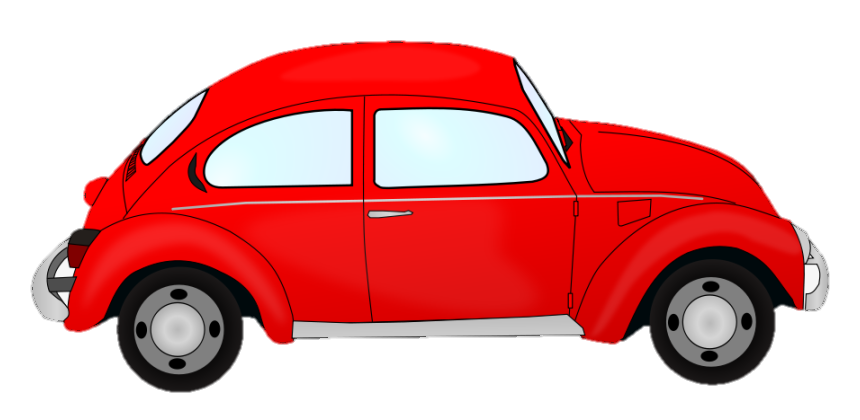 A school supply. Stores things.
Word 1:
Answer
Pencil case
To the race
A tool can be used for many things. Runs by electricity.
Word 2:
Answer
Computer
To the race
Word 3:
An object made by hard materials like wood, plastic, glass,... There are a lot of them in the classrooms.
Answer
Table
To the race
An object used for hanging up coats.
Word 4:
Answer
Coat hook
To the race
A necessary object in classes. Used to write on.
Word 5:
Answer
Board
To the race
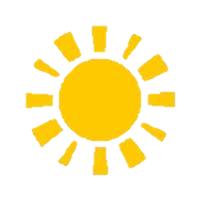 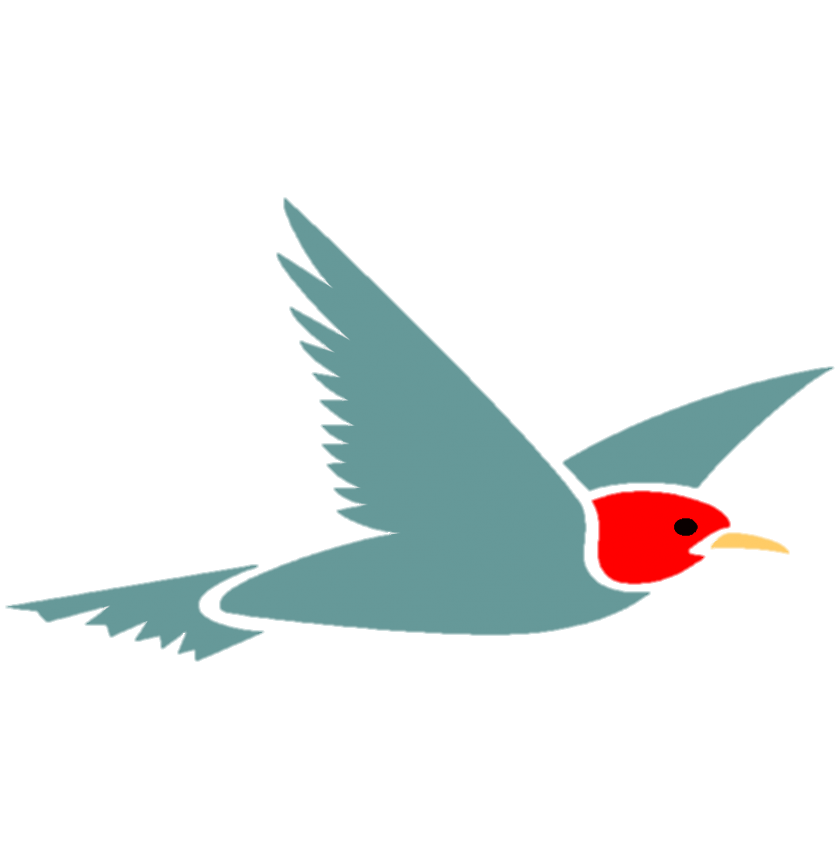 Word 3
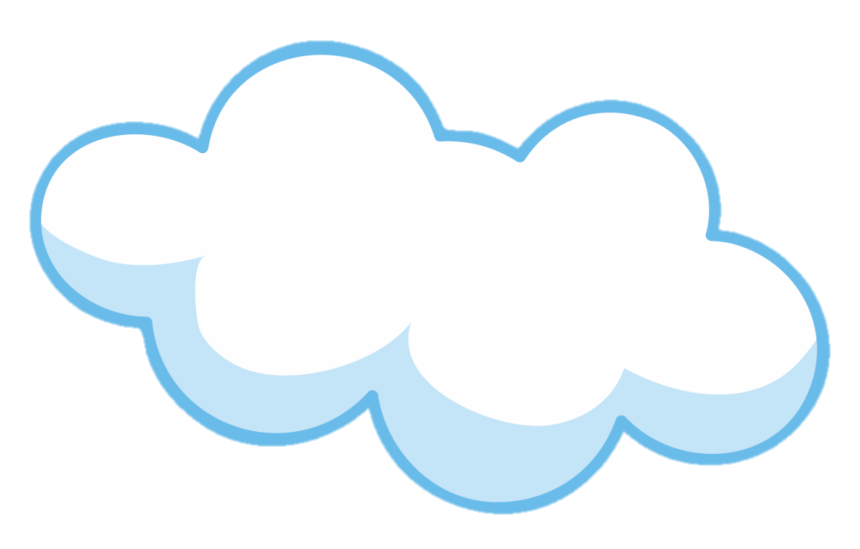 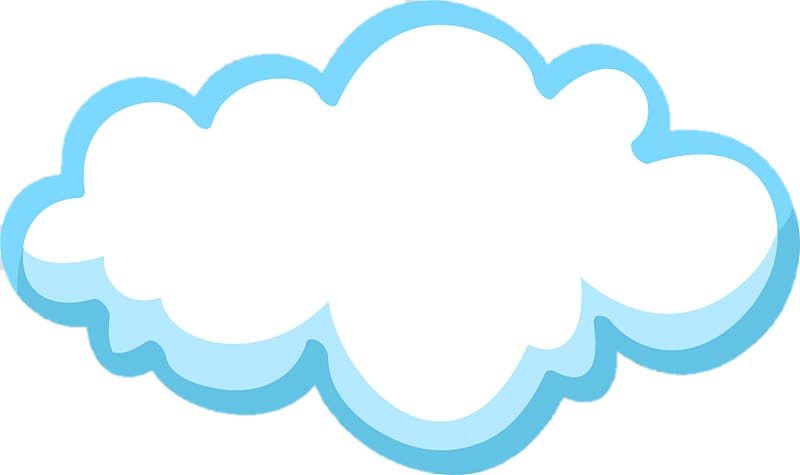 Word 1
Word 4
Word 2
Word 5
NEXT!
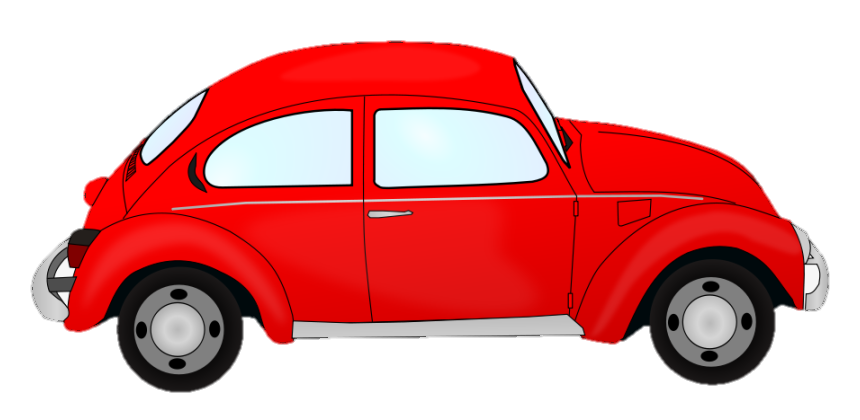 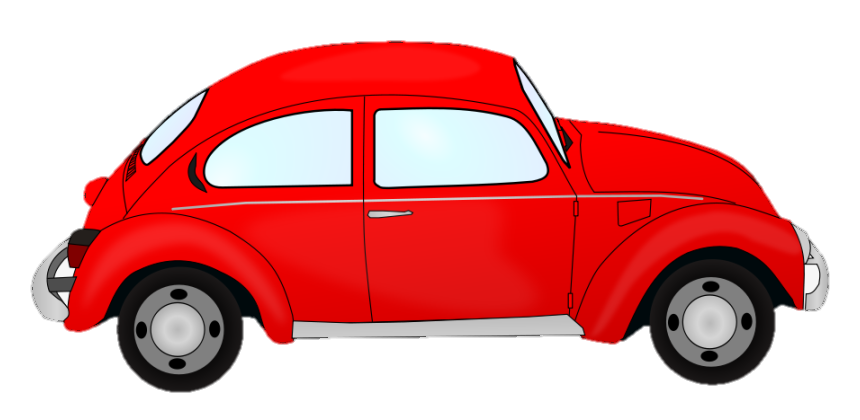 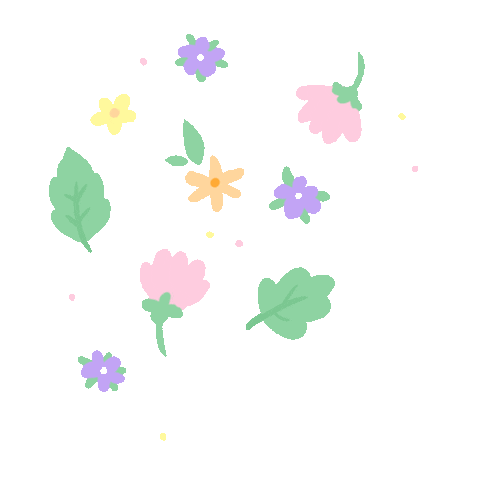 Stoty
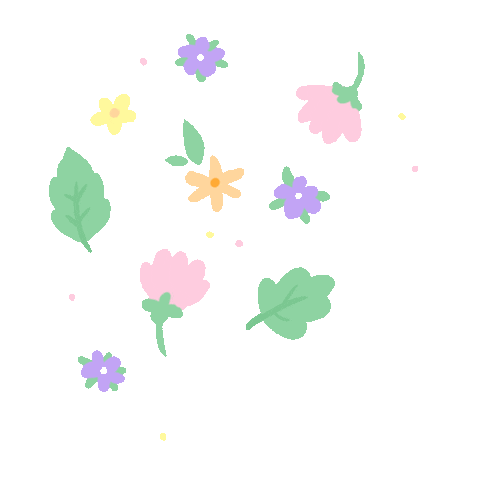 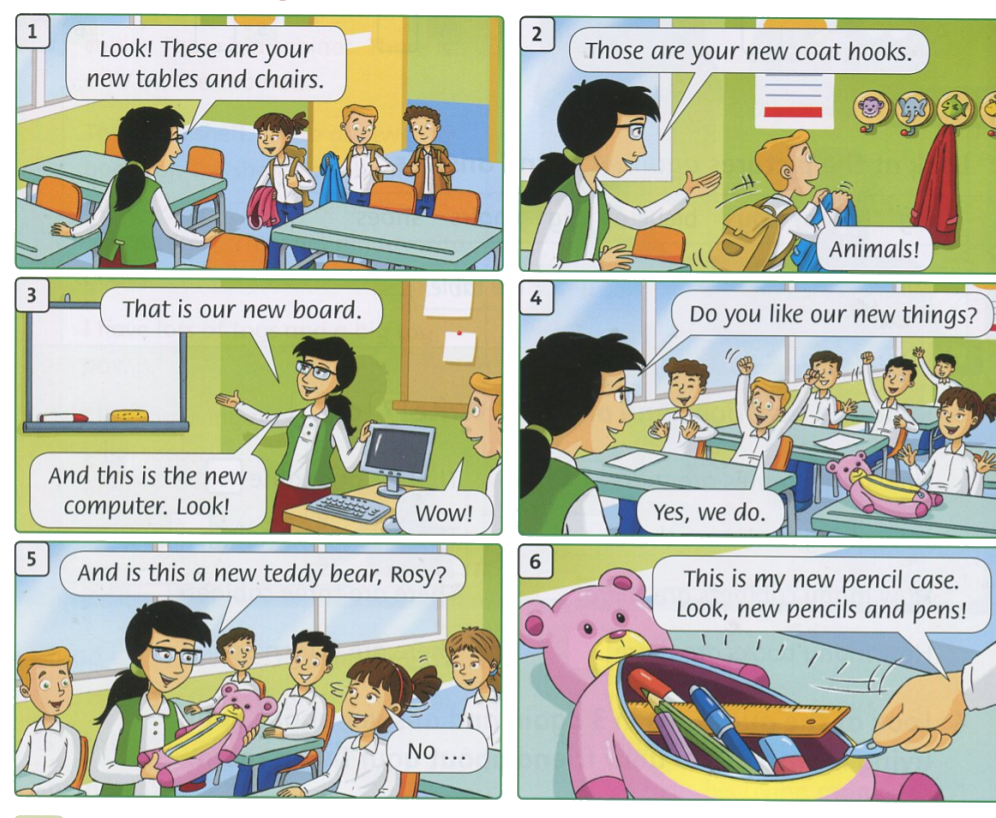 Listen to the story and repeat
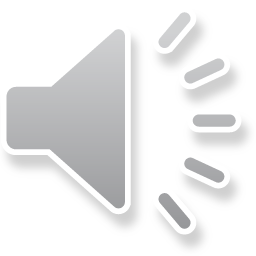 Listen and say
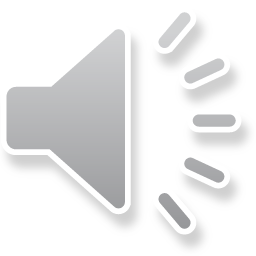 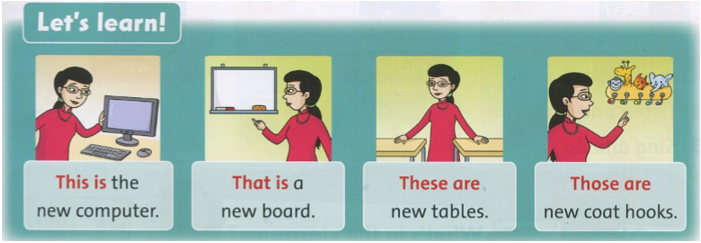 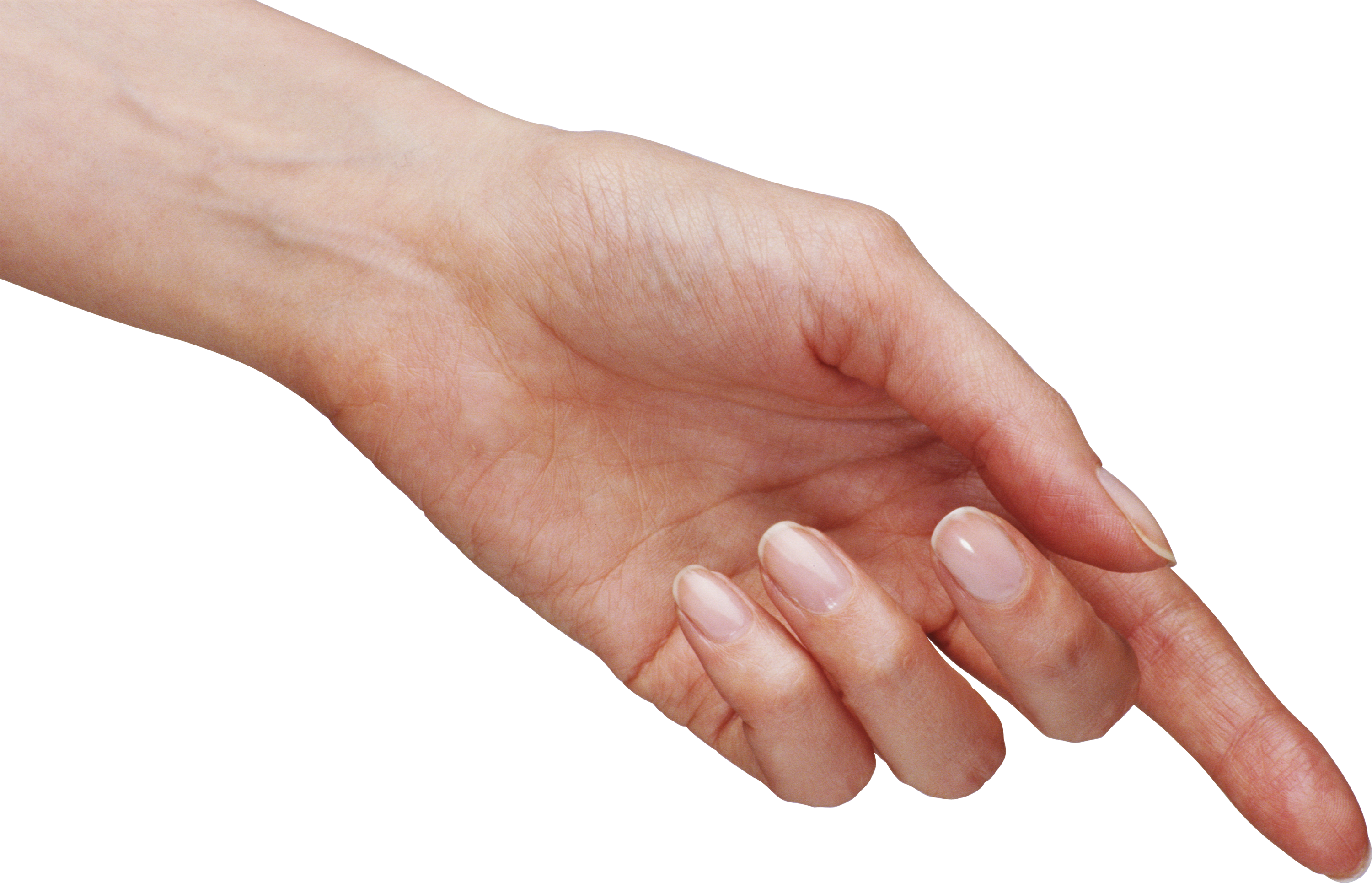 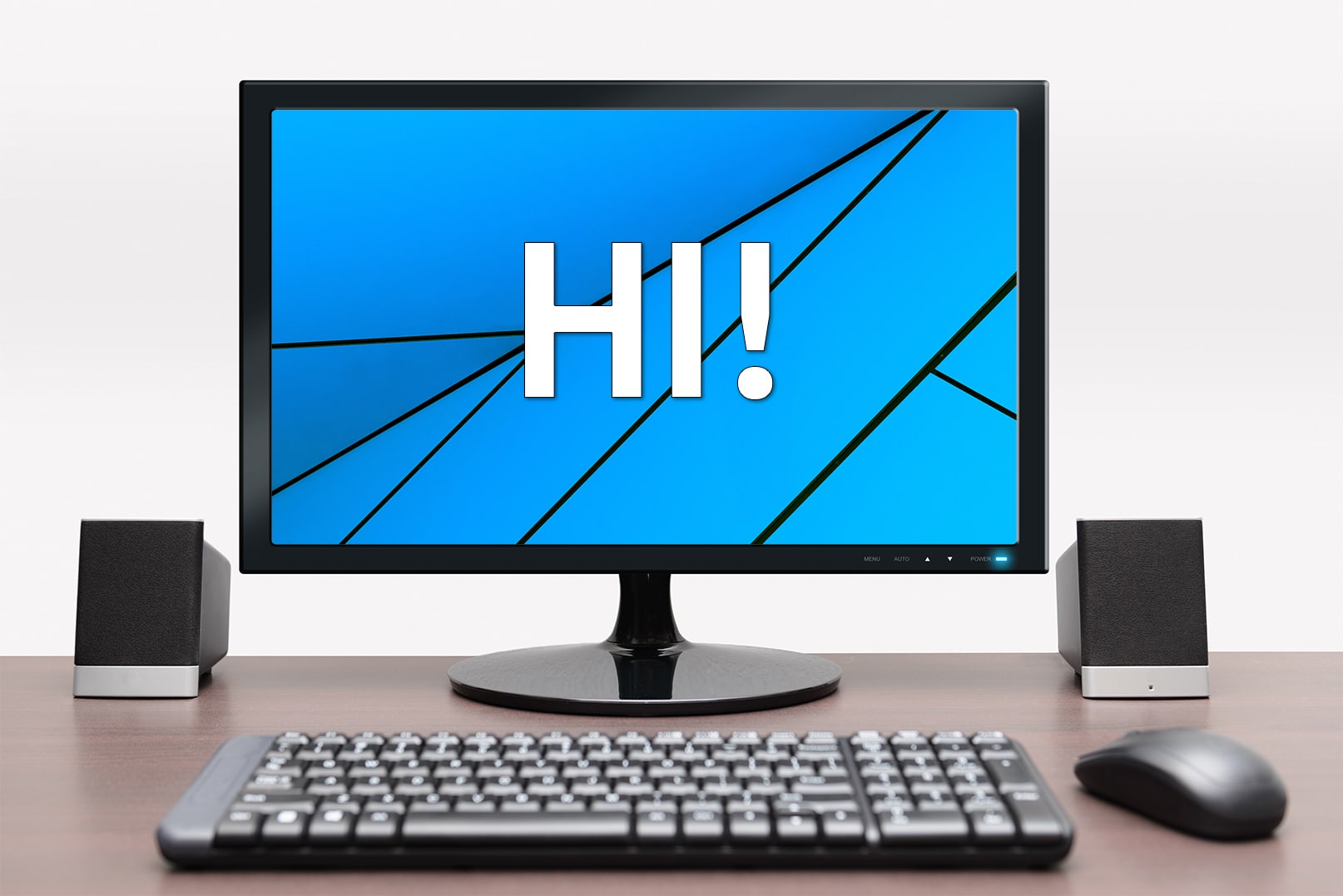 This is
a computer.
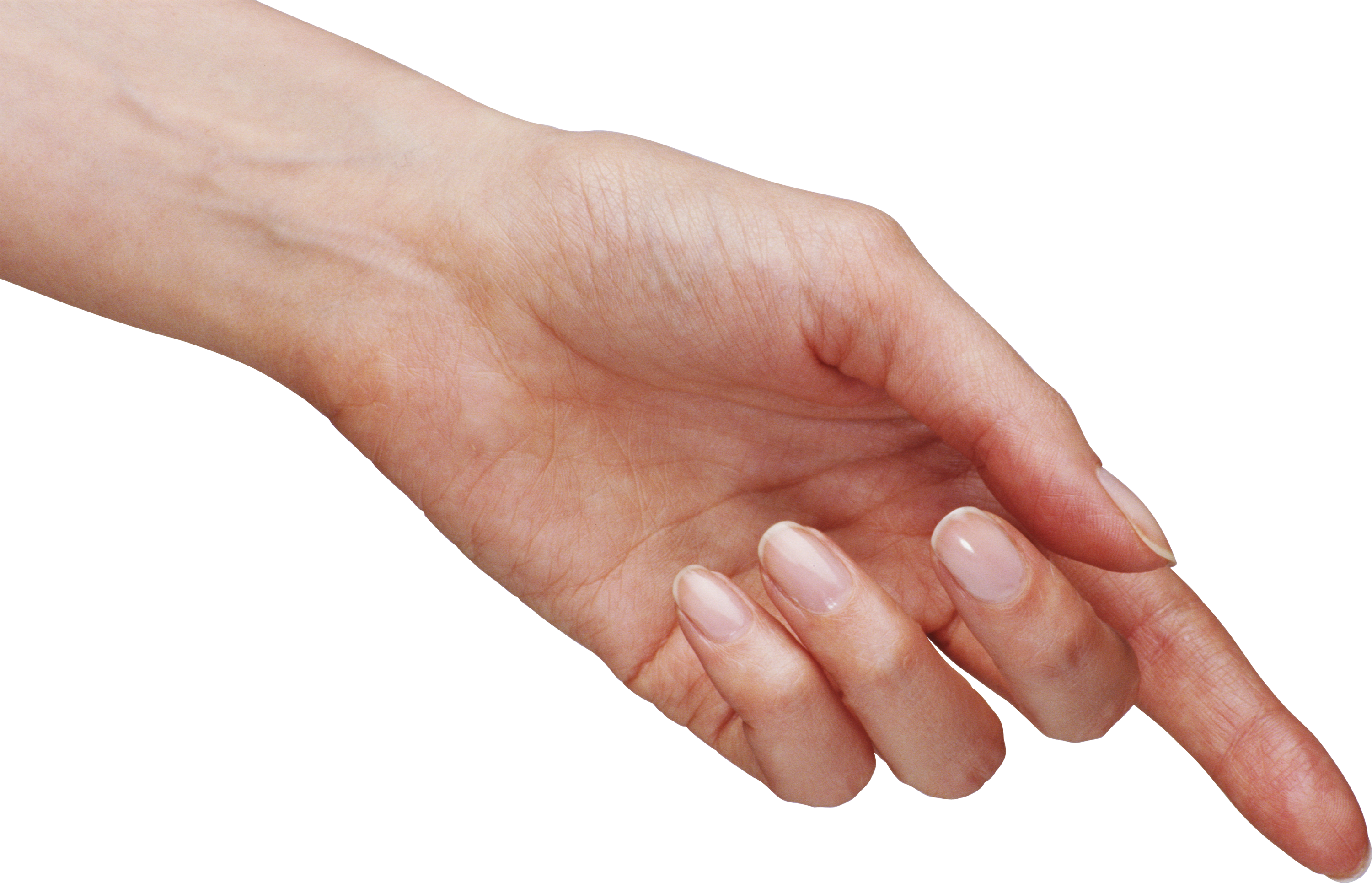 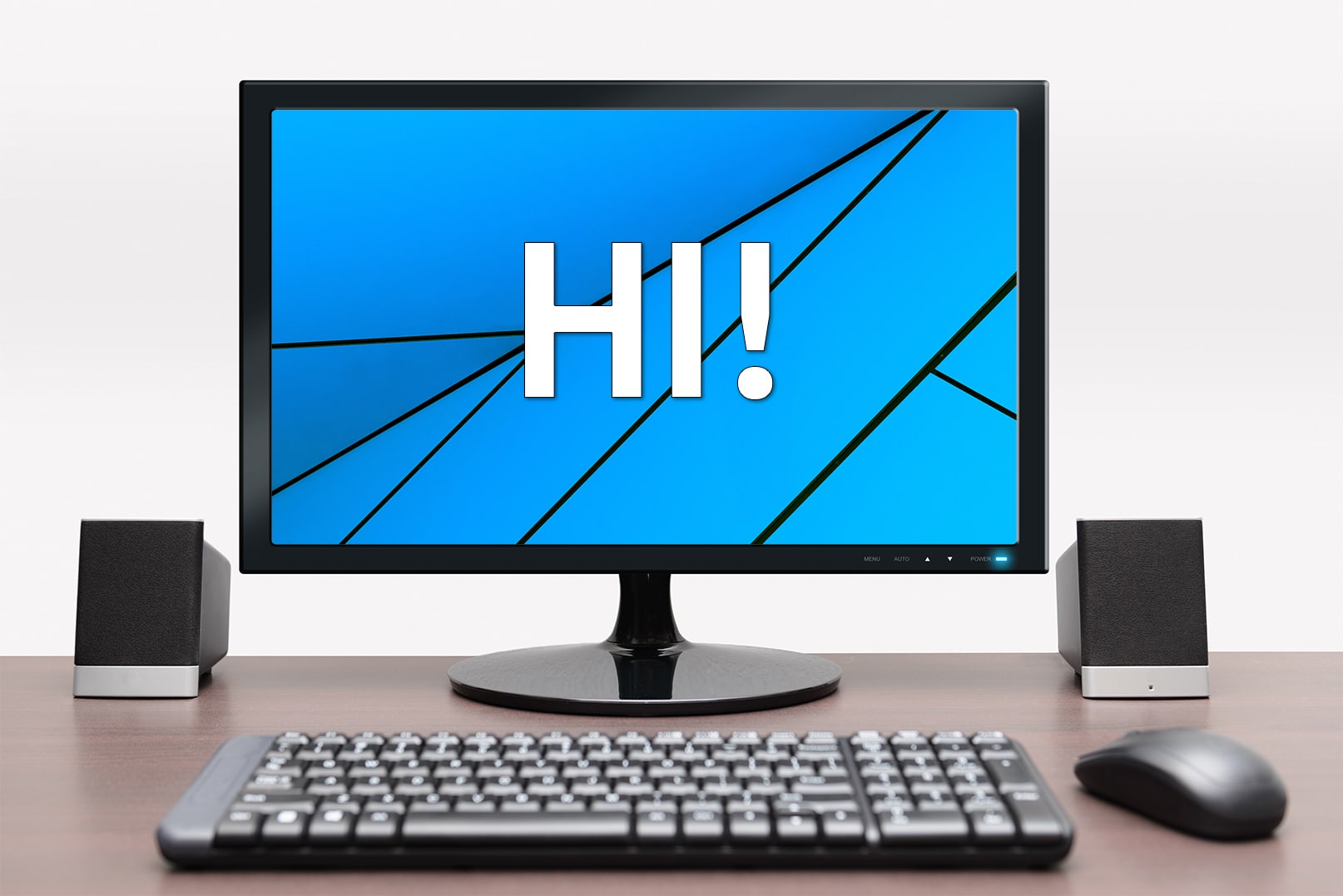 These are
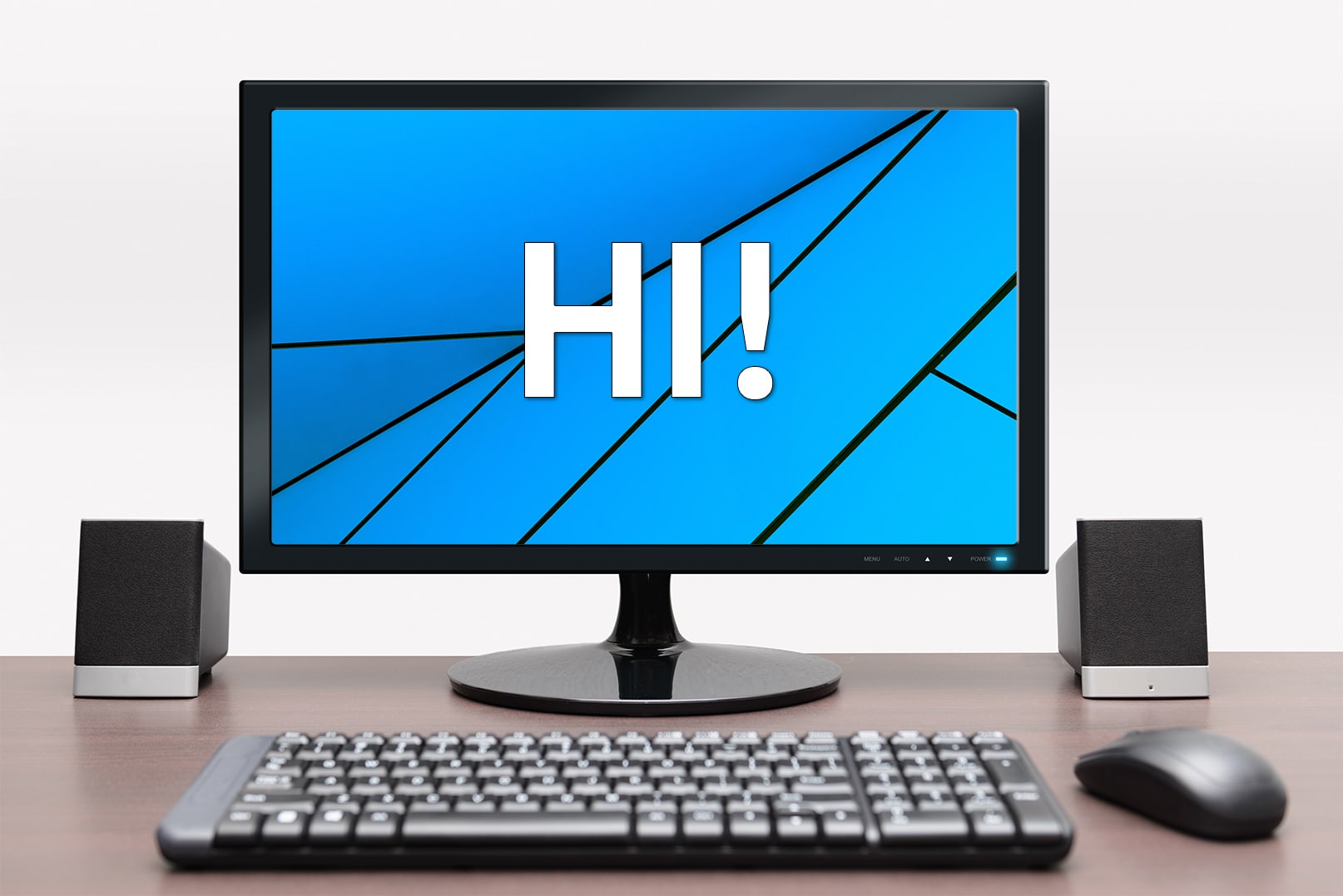 computers.
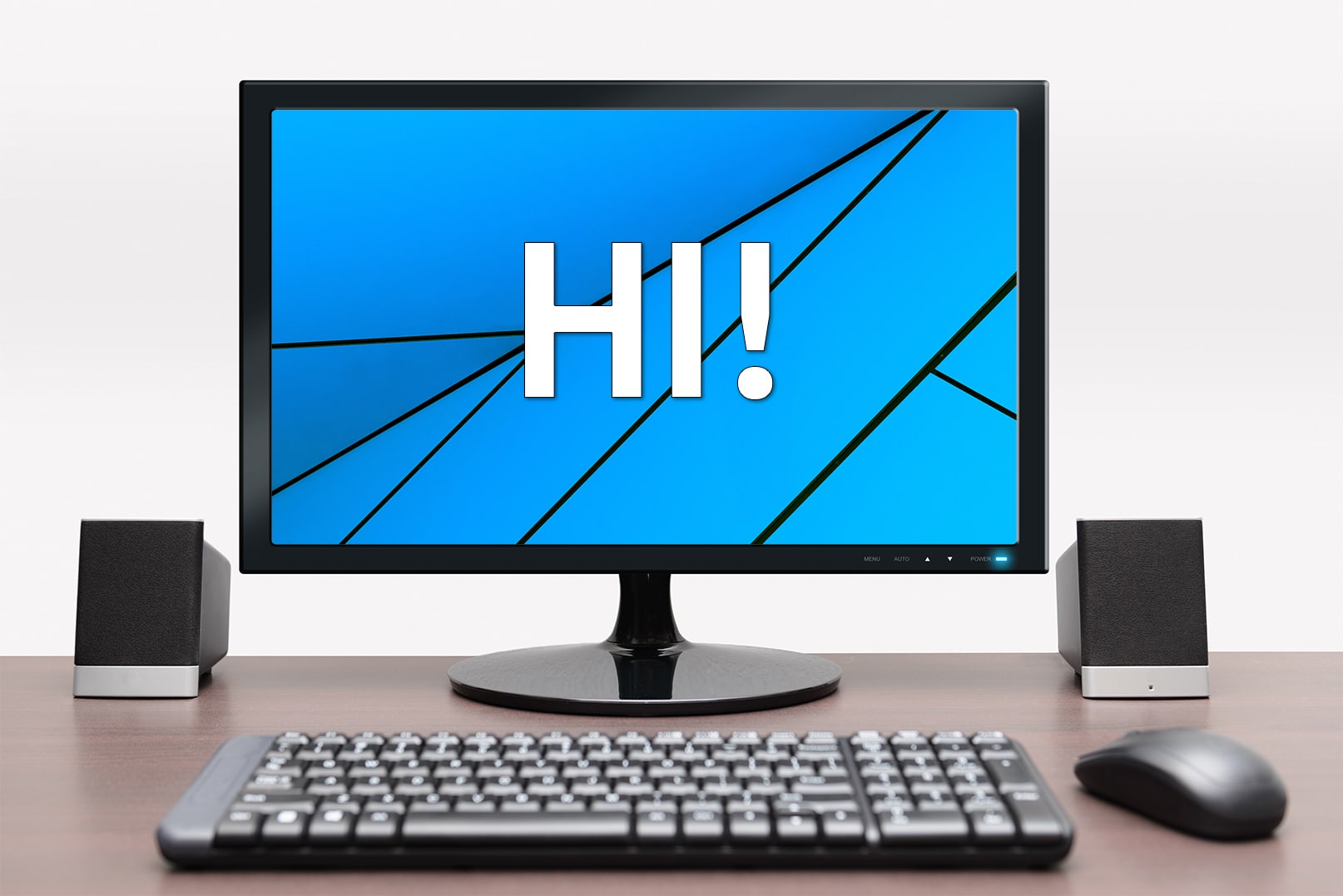 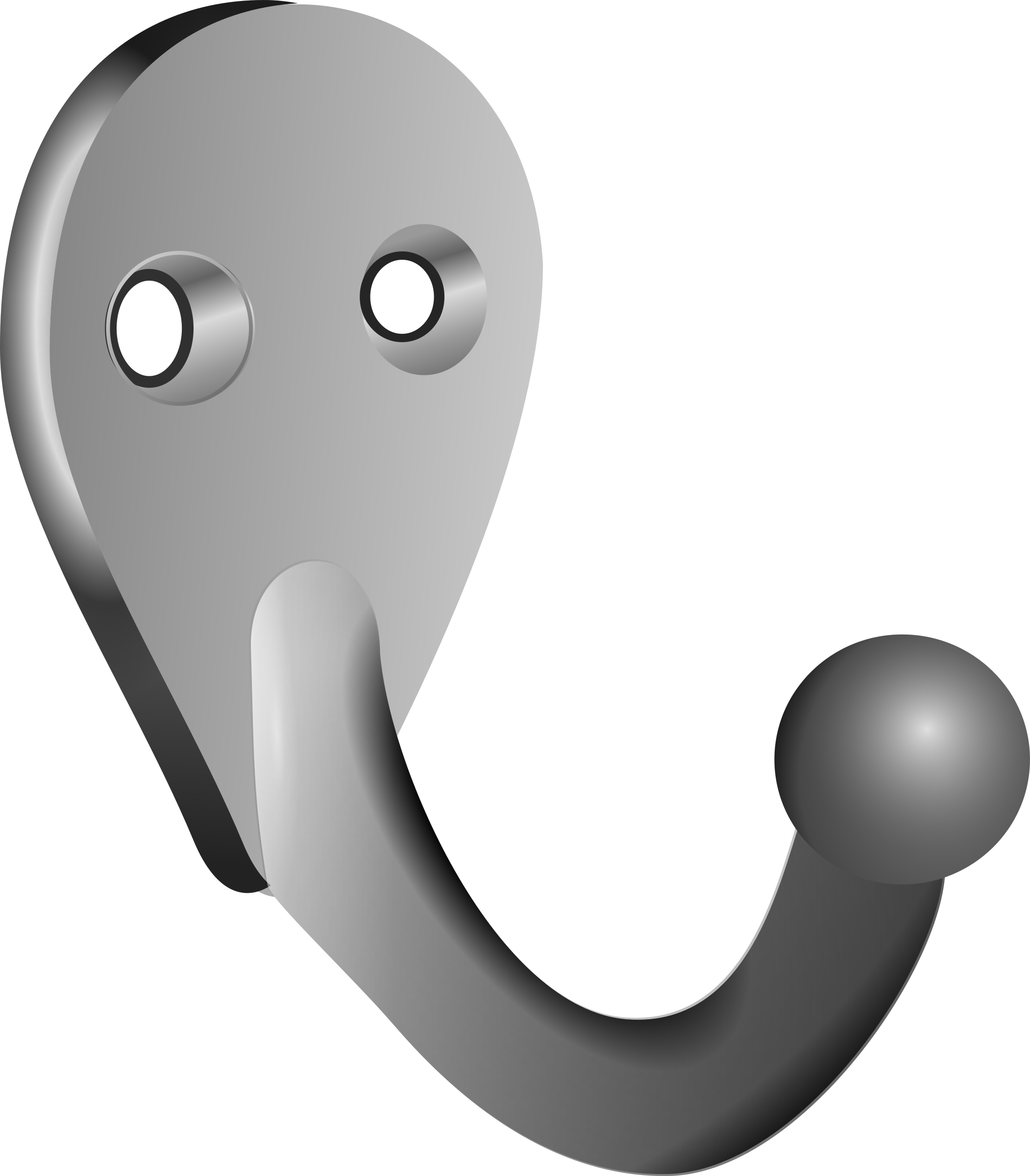 That is
a coat hook.
Th
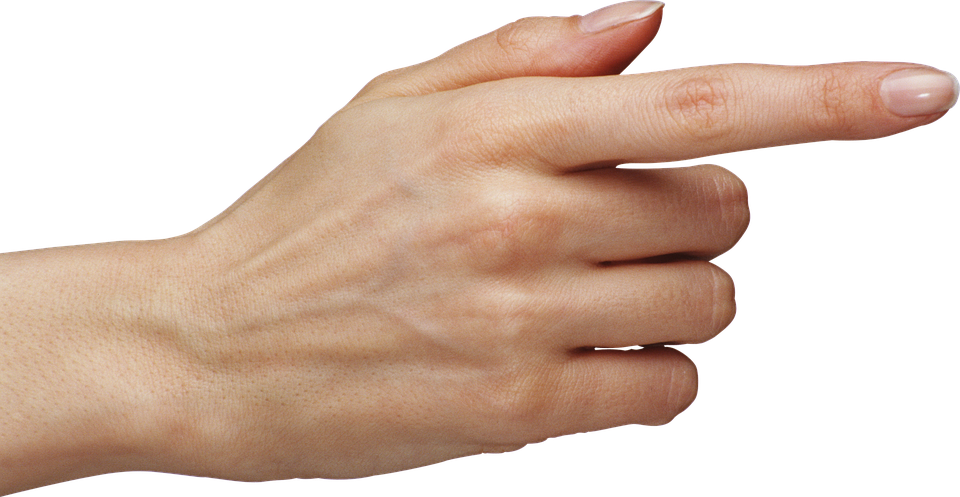 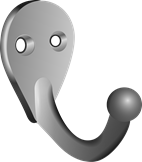 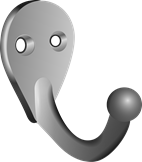 Those are
coat hooks.
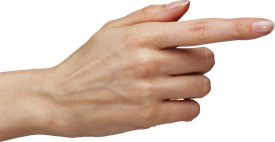 Look and say
Look around your classroom. Point and say!
Example:
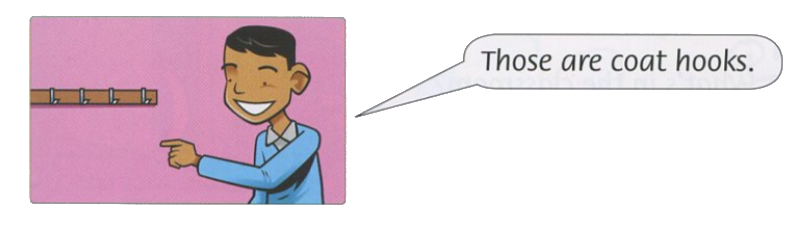 What you can use:
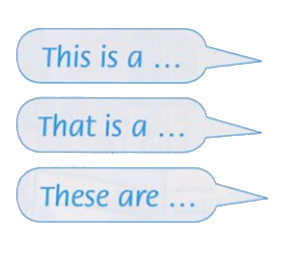 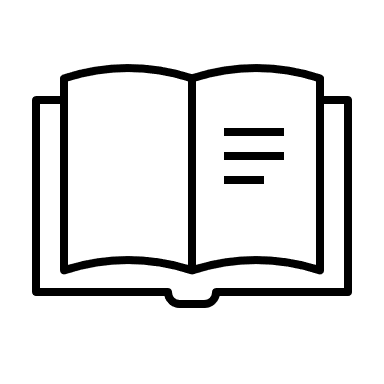 Now it’s your turn!
Exercises:
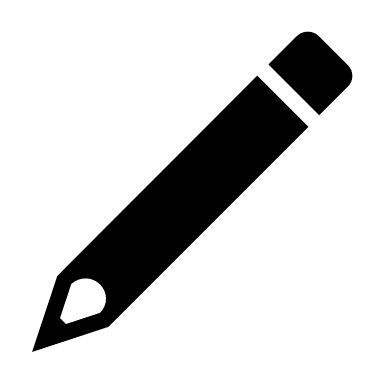 Review and write!
Answer
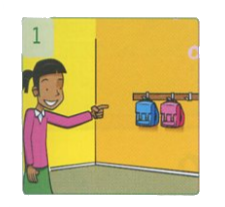 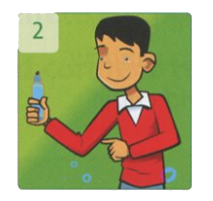 Example:
are bags.
Those
1.
is a pen.
are pencils.
is a computer.
2.
3.
4.
This
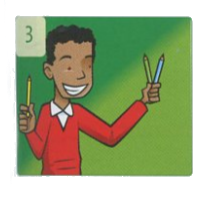 These
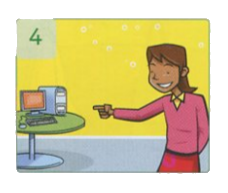 That
Tasks: Worktime!
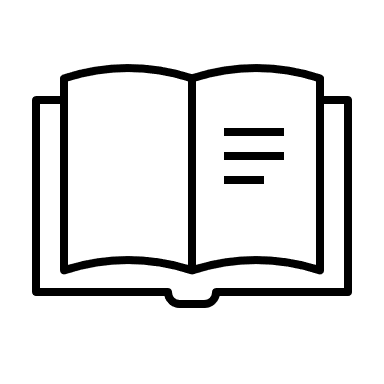 Finish the works in your workbook!
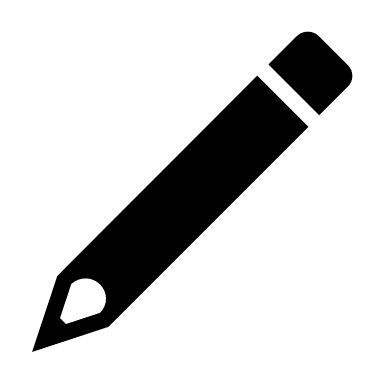 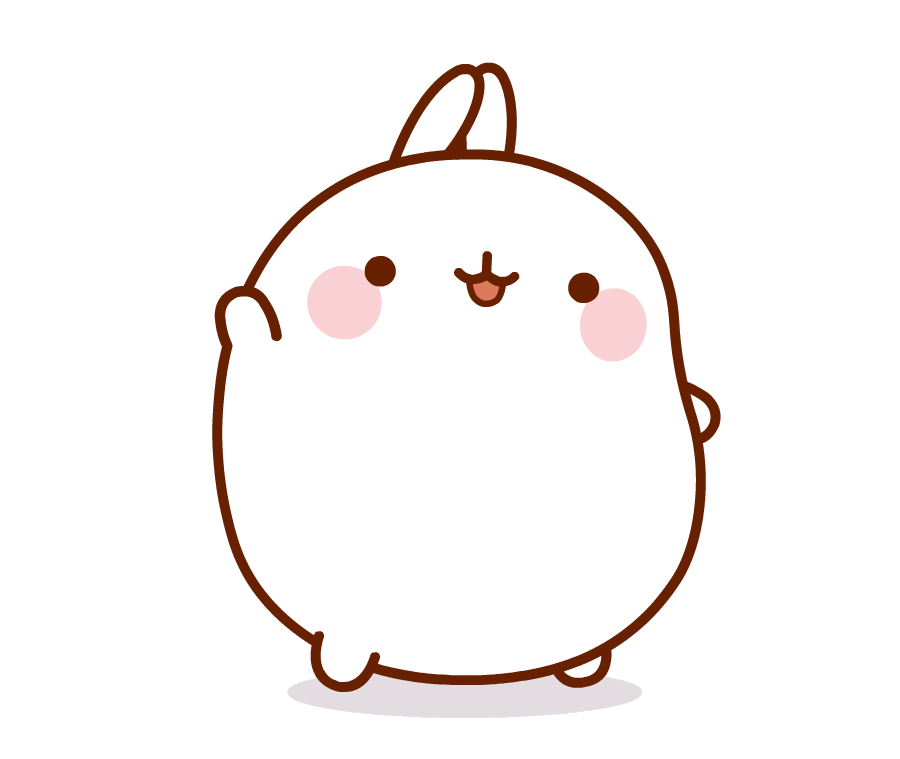 Goodbye~!